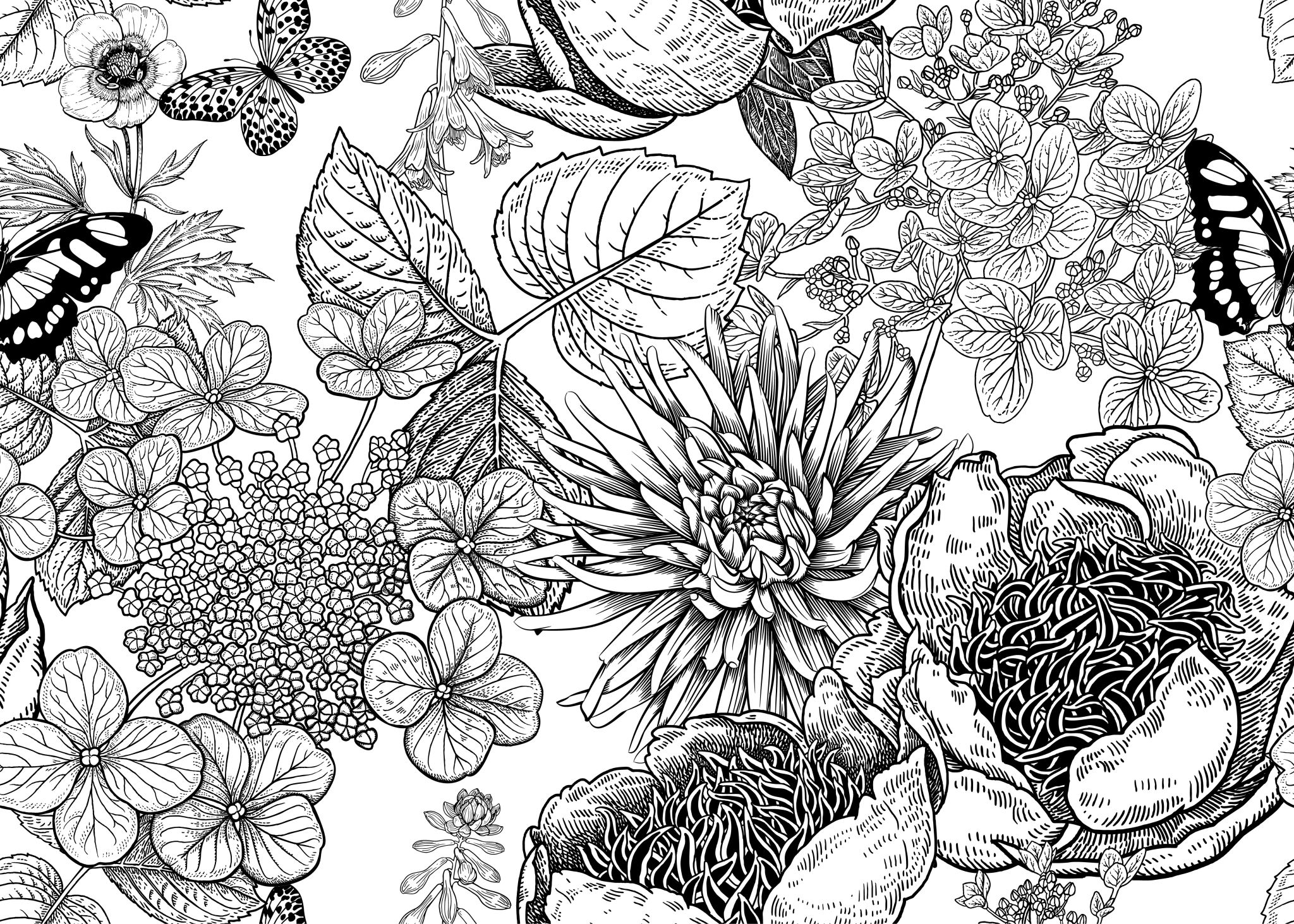 Remembrance and grief in challenging times -
“God is our refuge and strength, an ever-present help in trouble. Therefore we will not fear”               Psalm          46:1-2a
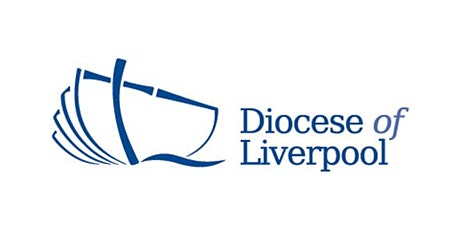 © Diocese of Liverpool – 2020
[Speaker Notes: Introduction
Remembrance and grief in challenging times -“God is our refuge and strength, an ever-present help in trouble. Therefore we will not fear” Psalm 46:1-2a
The following presentation has been created for use by schools. It can be loaded onto their secure intranet or on their webpage for collective worship or Chaplaincy. The aim of the presentation is to support and enable members of the school community to face the challenging times ahead as a result of the coronavirus . The way communities and families have traditionally marked the death of one of its members has had to change significantly because of the risk of infection. Therefore where loved ones were often at the bedside of a dying family member or friend and at funeral rituals, this will no longer be possible. Judging by the experience of other countries these difficulties will worsen before they get better. 

Key to use:
The presentation has transitions and timings which link from Slide 2 -24
The track which is recommended for use with this presentation is Maroon 5 ‘Memories” this can be downloaded from iTunes –please check copyright for music use
There are links at the end to further prayer resources which are accessible for all age groups

Before uploading we recommend that  you consider if  you want to remove these notes from this slide and the introduction notes made bespoke for your school context and uploaded beside the presentation on your intranet and web site area. You may want to include the school logo on the first slide.]
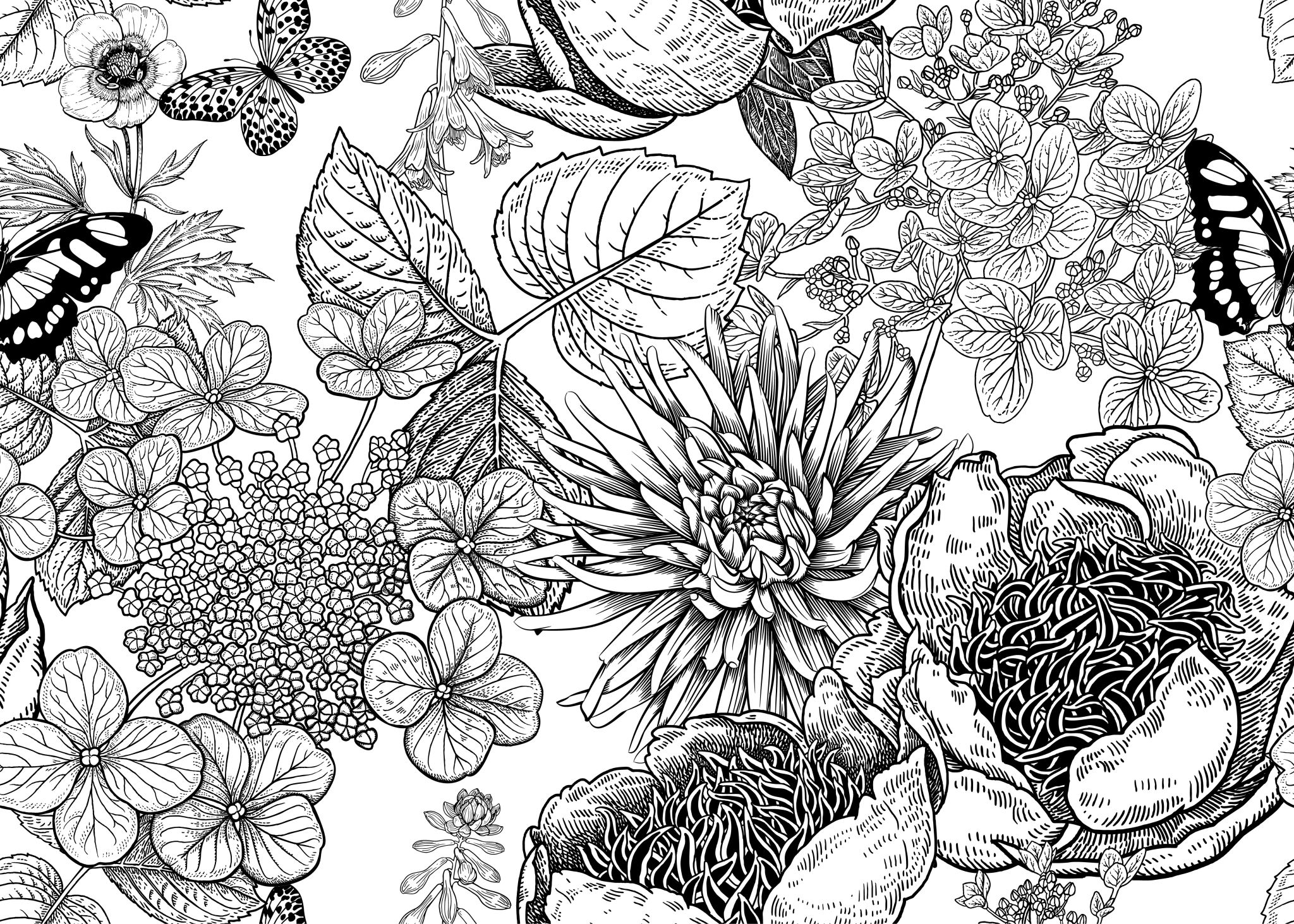 When someone dies in our country, our community, in our church, family  or friendship groupwe come together
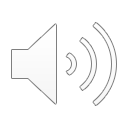 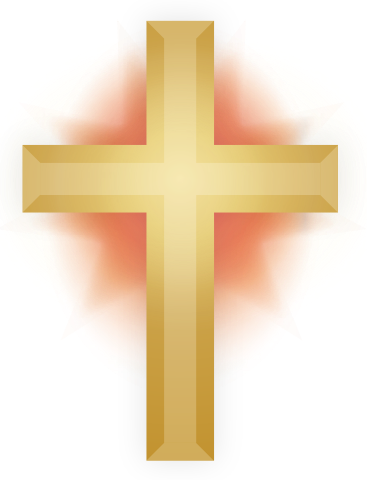 © Diocese of Liverpool – 2020
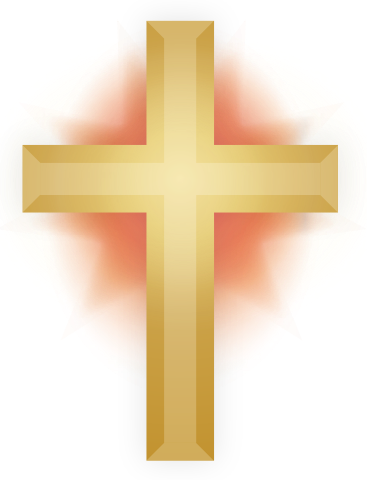 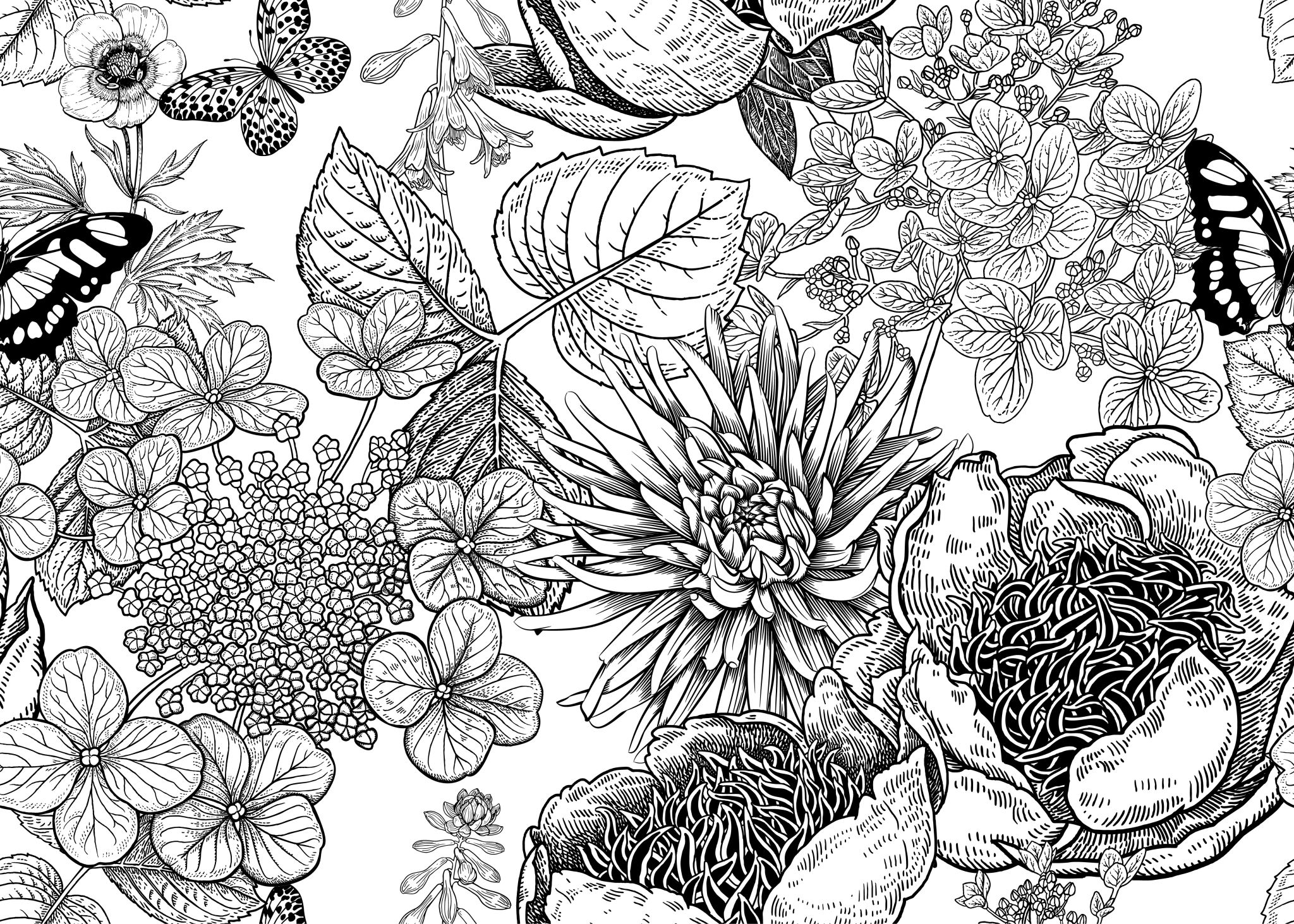 We come together with our thoughts, prayers, at someone’s home,at the funeralor at the crematorium
© Diocese of Liverpool – 2020
or for the acknowledgement  and celebration of their life
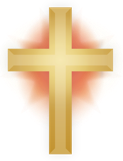 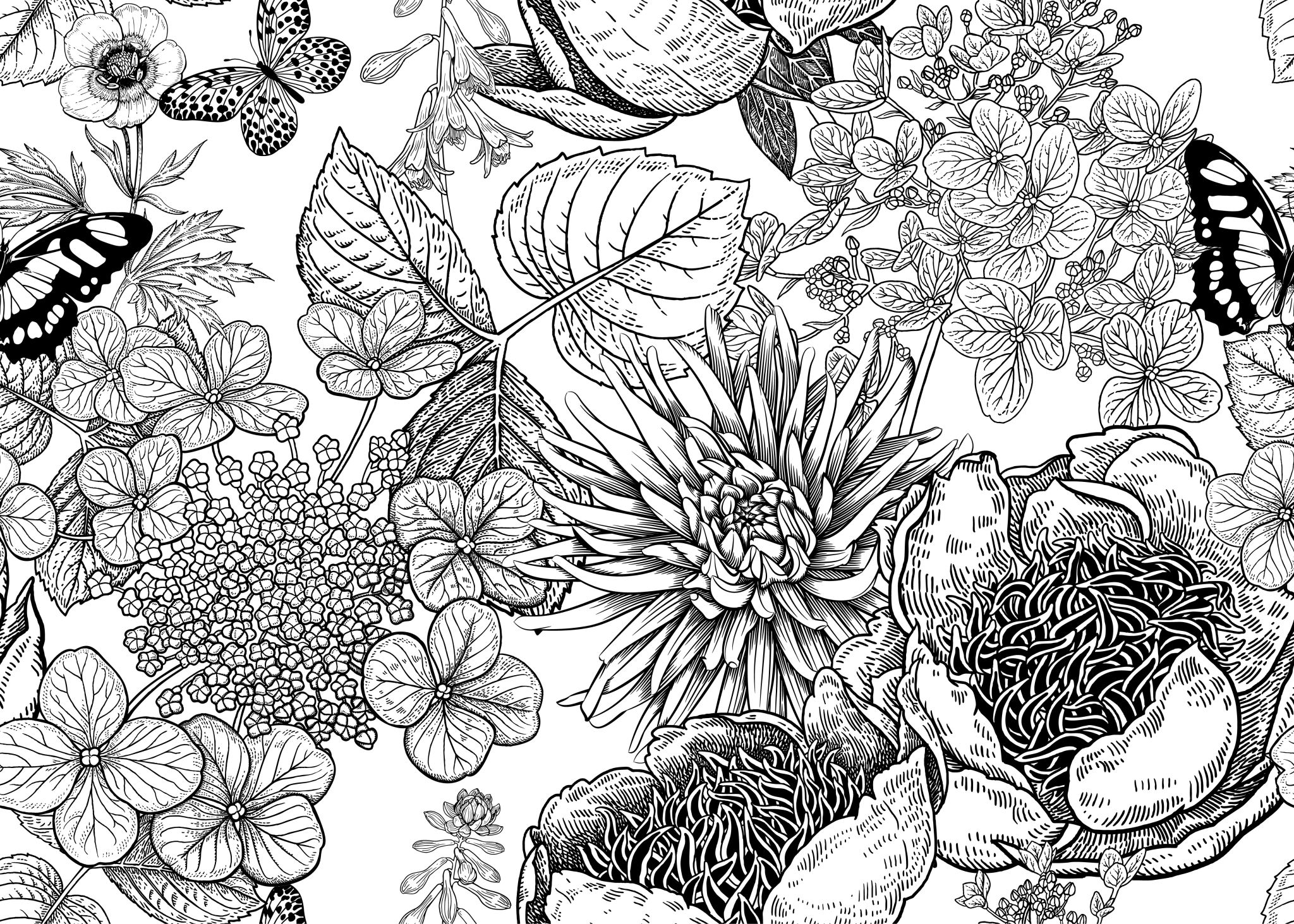 © Diocese of Liverpool – 2020
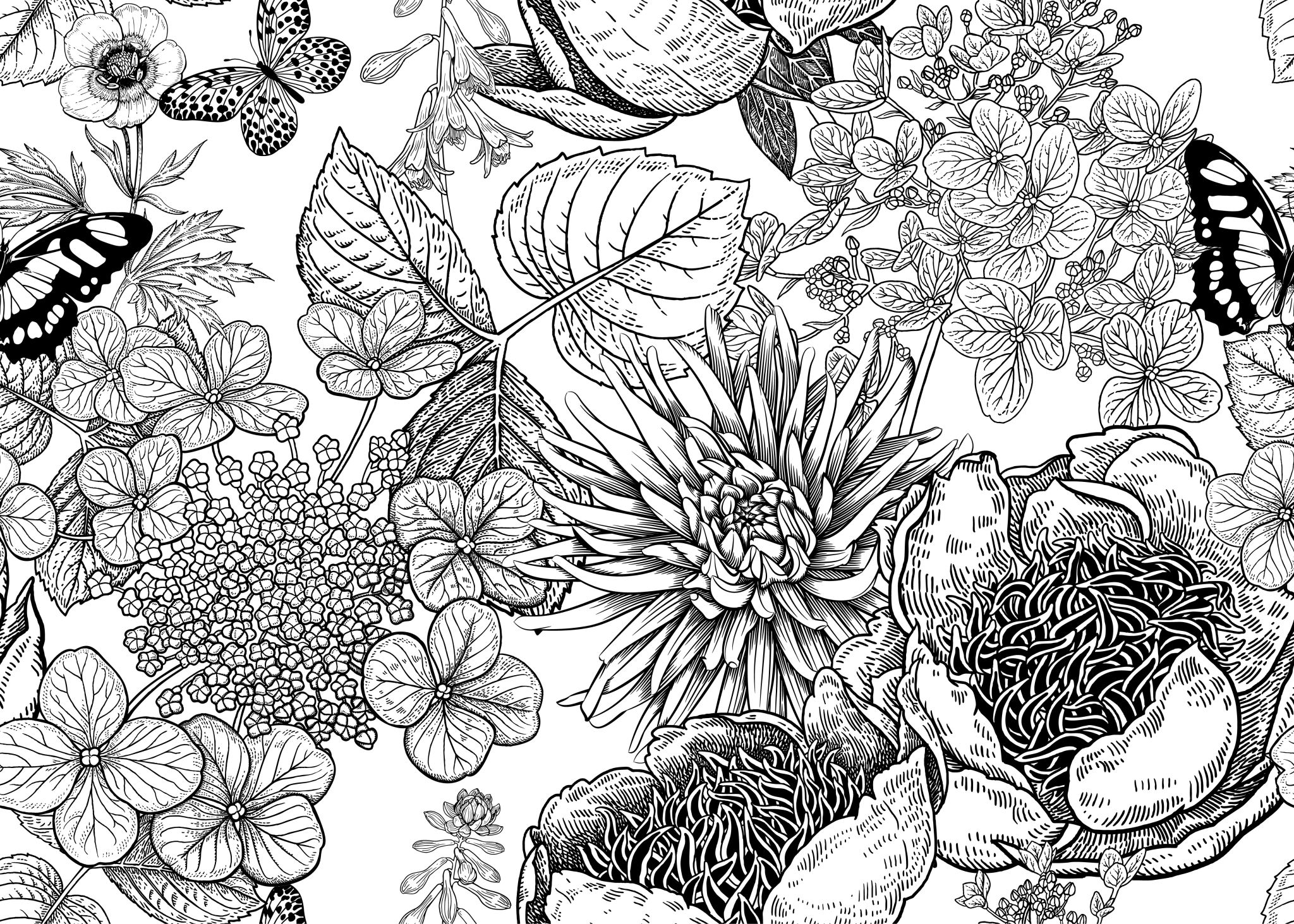 We come together to pray, to share memories and stories,
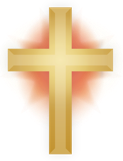 © Diocese of Liverpool – 2020
to give and receive support,to share in loss
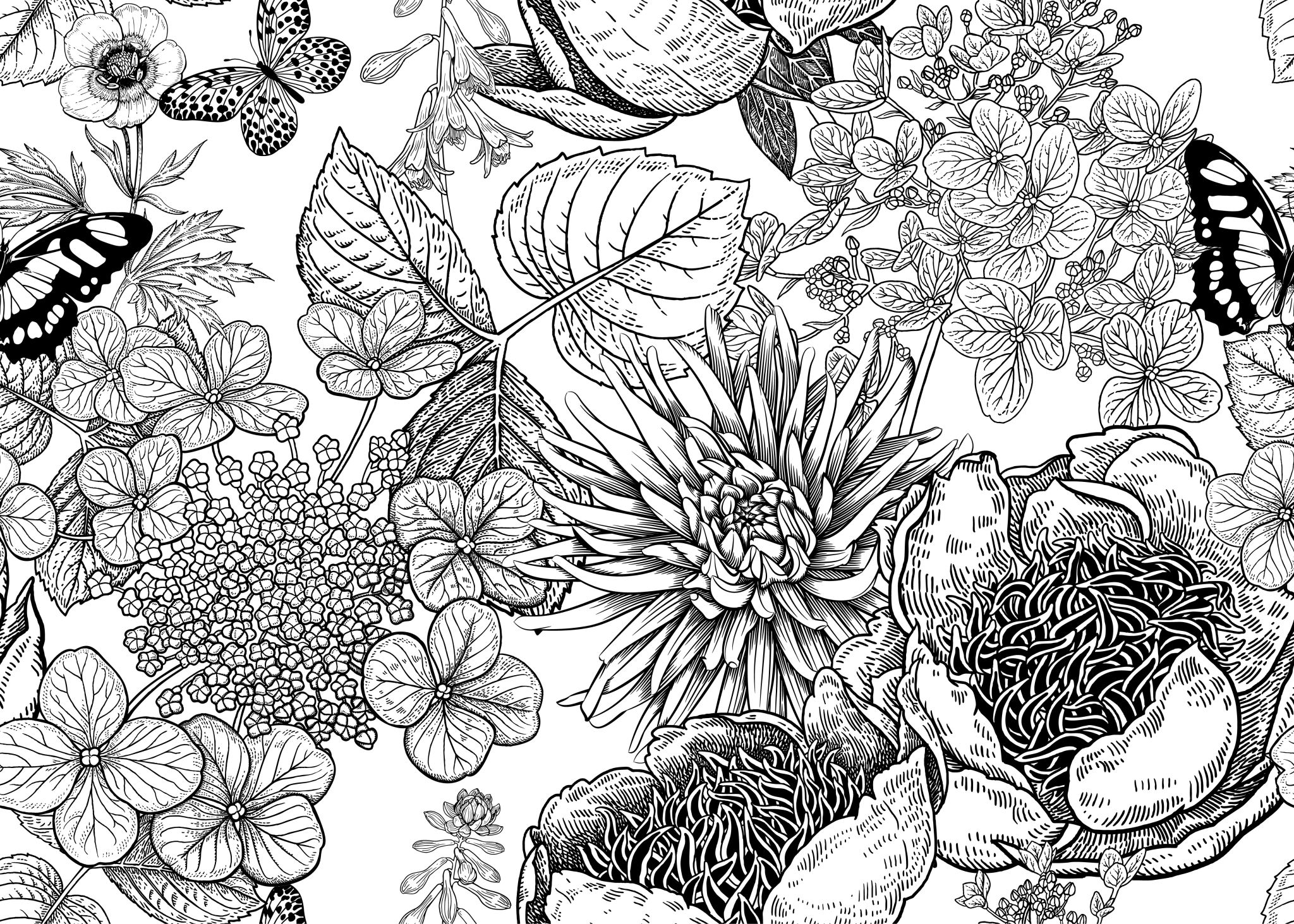 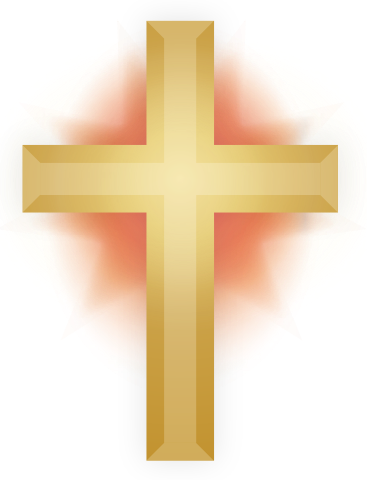 © Diocese of Liverpool – 2020
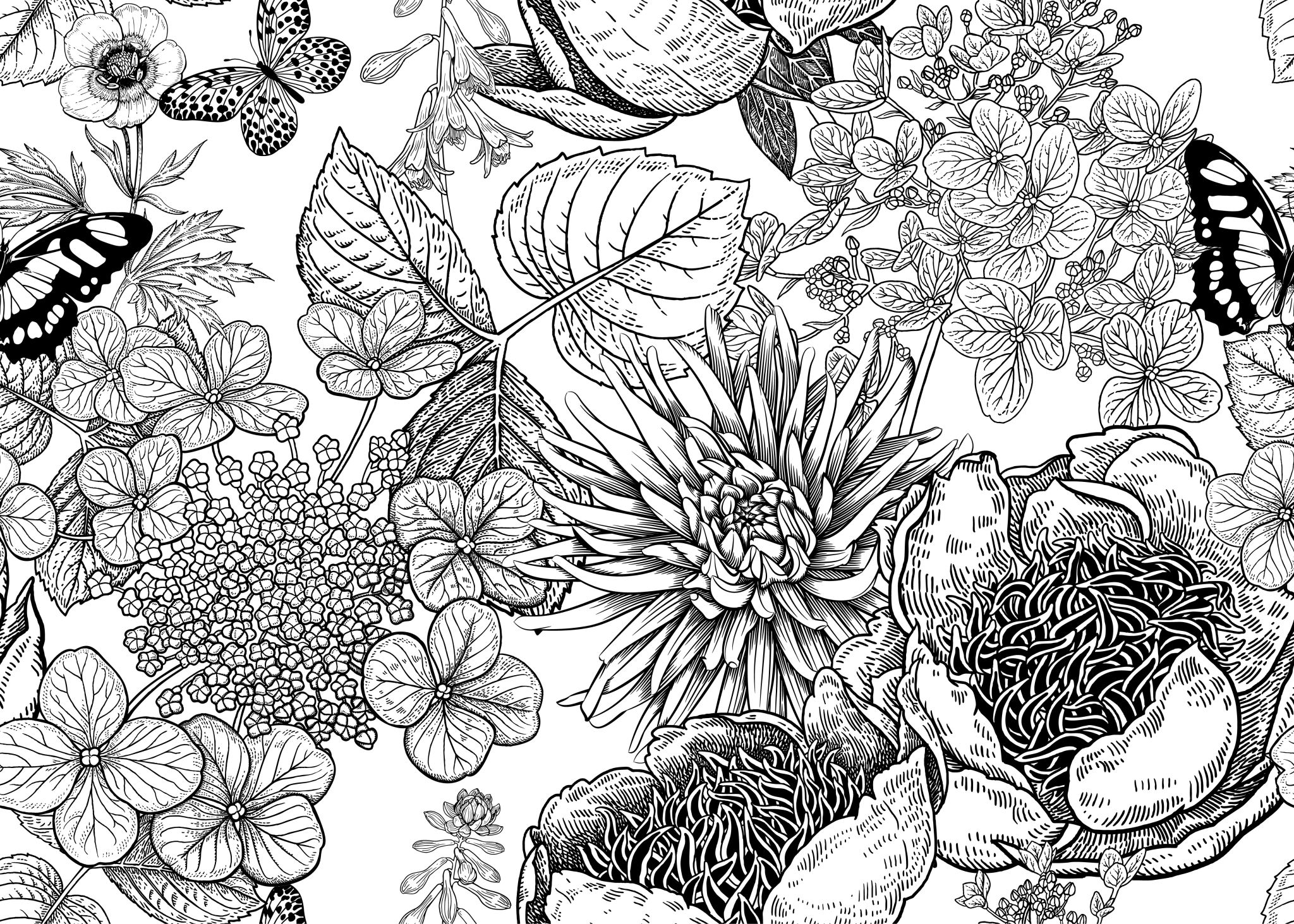 Sadly, now with the challenges we face as a result of the Coronavirus
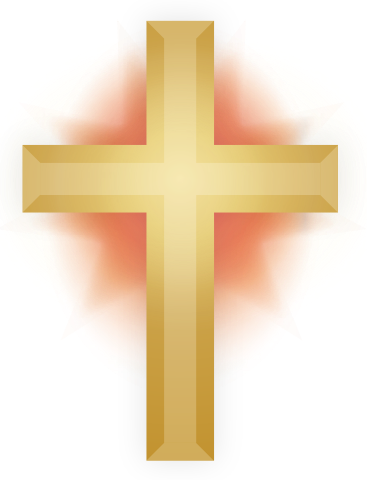 © Diocese of Liverpool – 2020
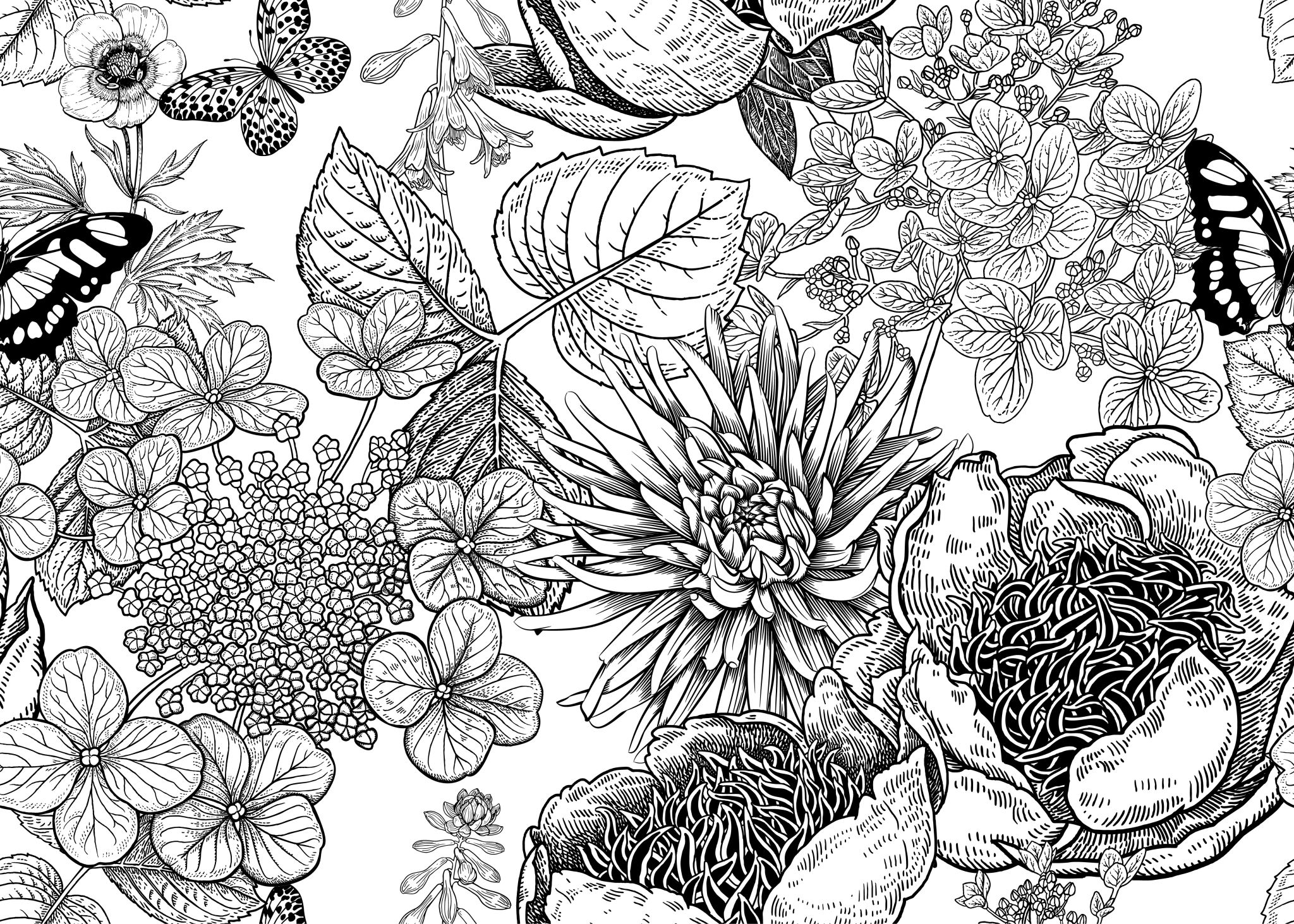 the traditions and some ways of responding to death have had to temporarily change
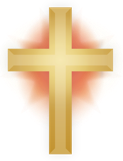 © Diocese of Liverpool – 2020
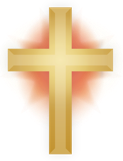 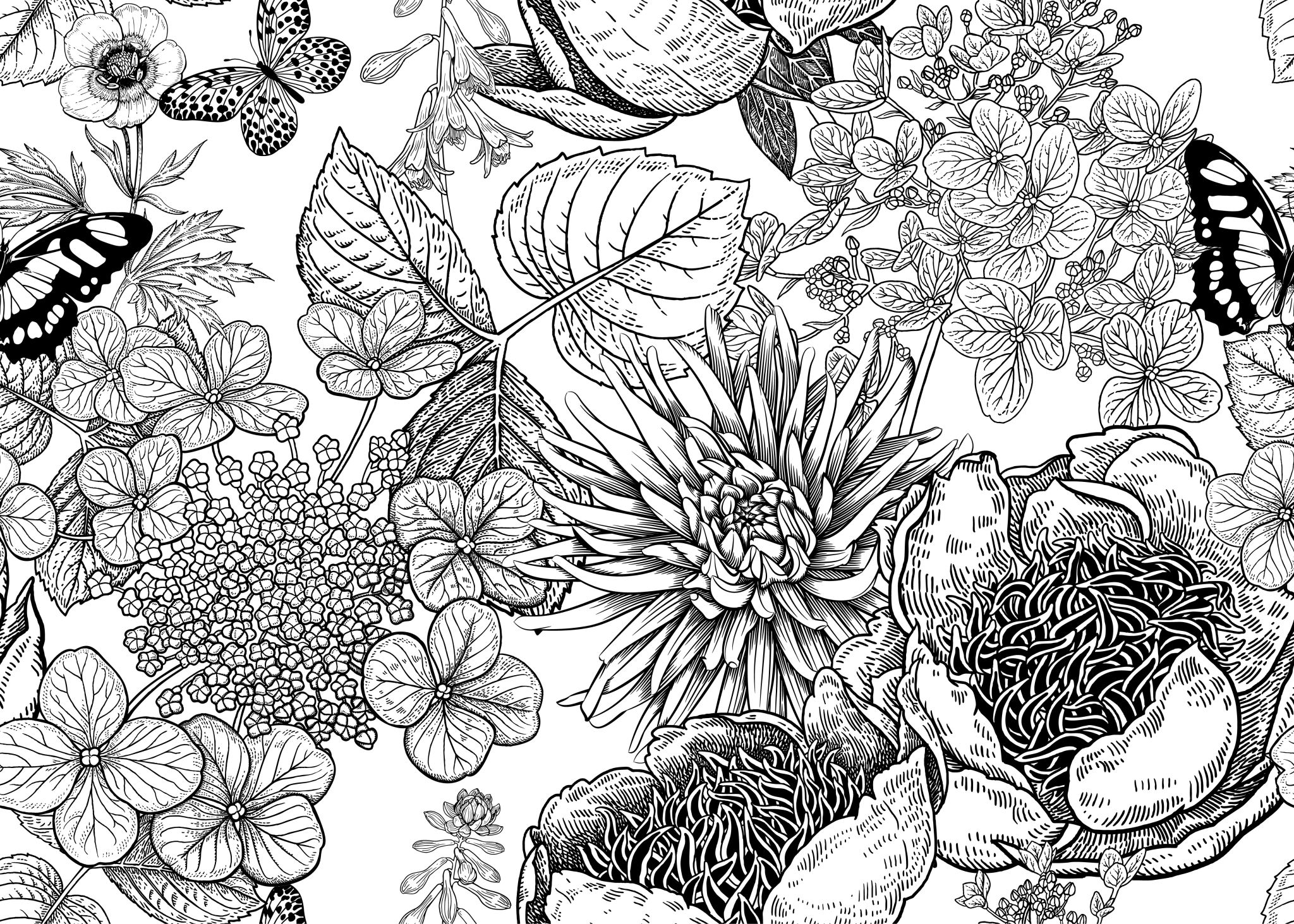 and this will affect  us all.
© Diocese of Liverpool – 2020
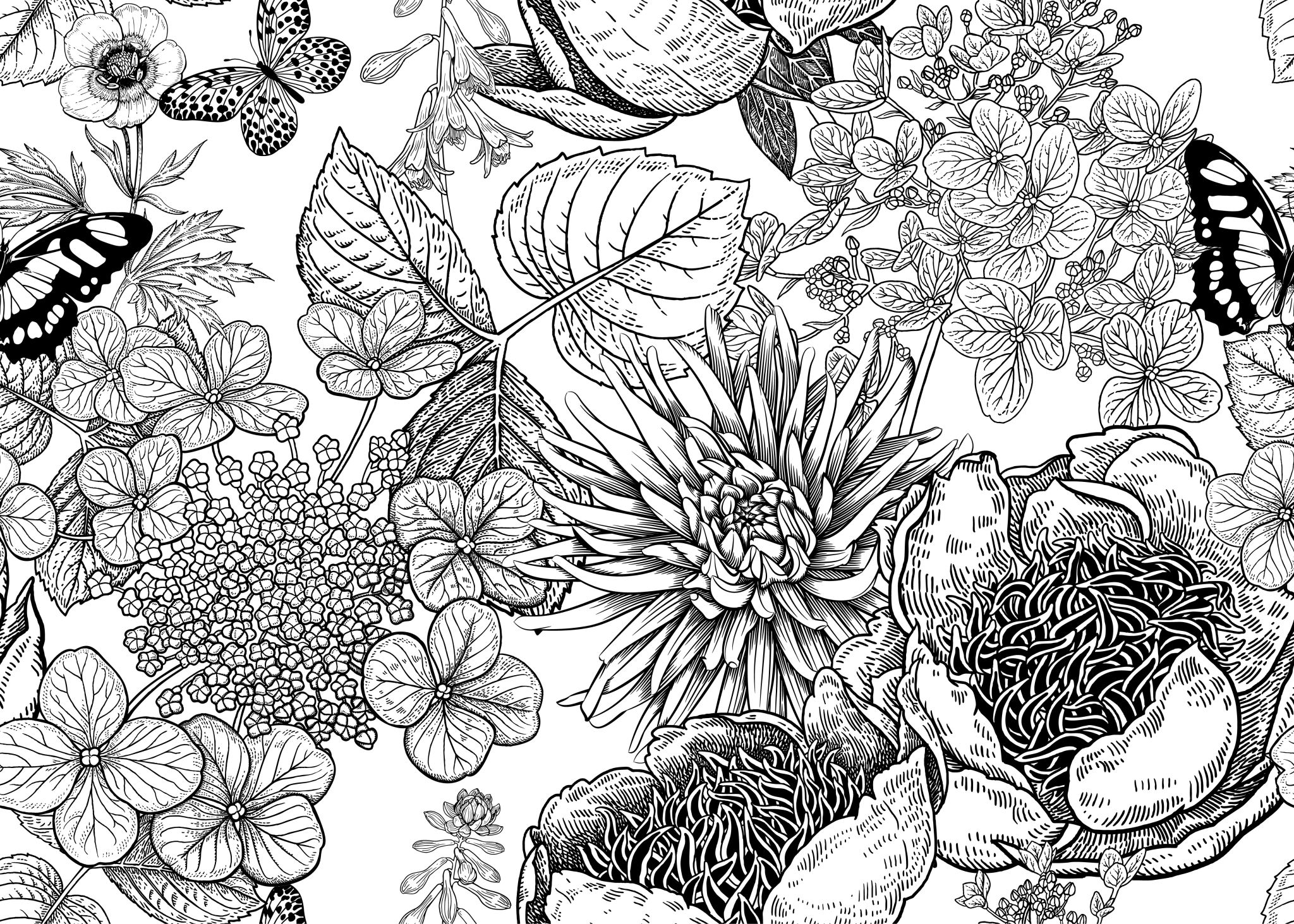 It will affect some of the ways we respond to death,  how we grieve
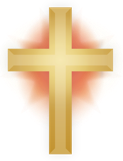 © Diocese of Liverpool – 2020
It will affect some of the ways we would normally support those close to us,  who are grieving
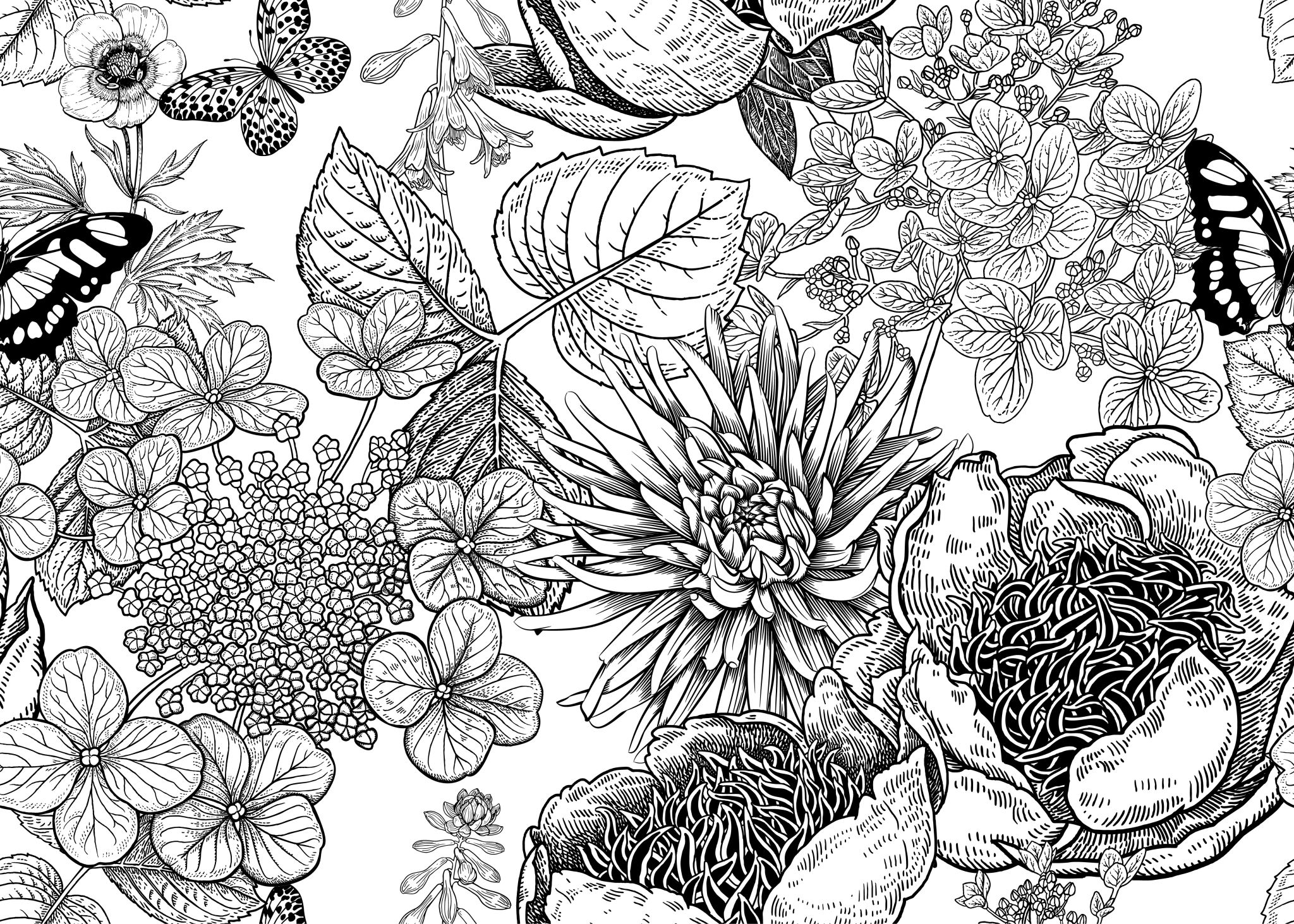 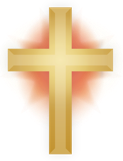 © Diocese of Liverpool – 2020
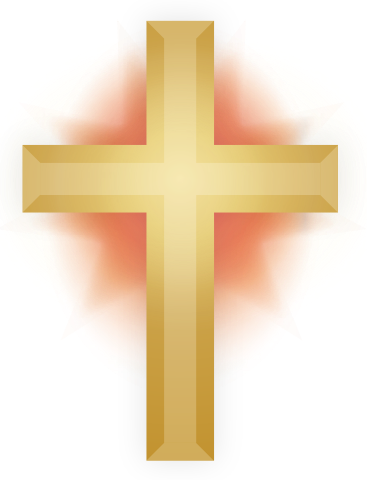 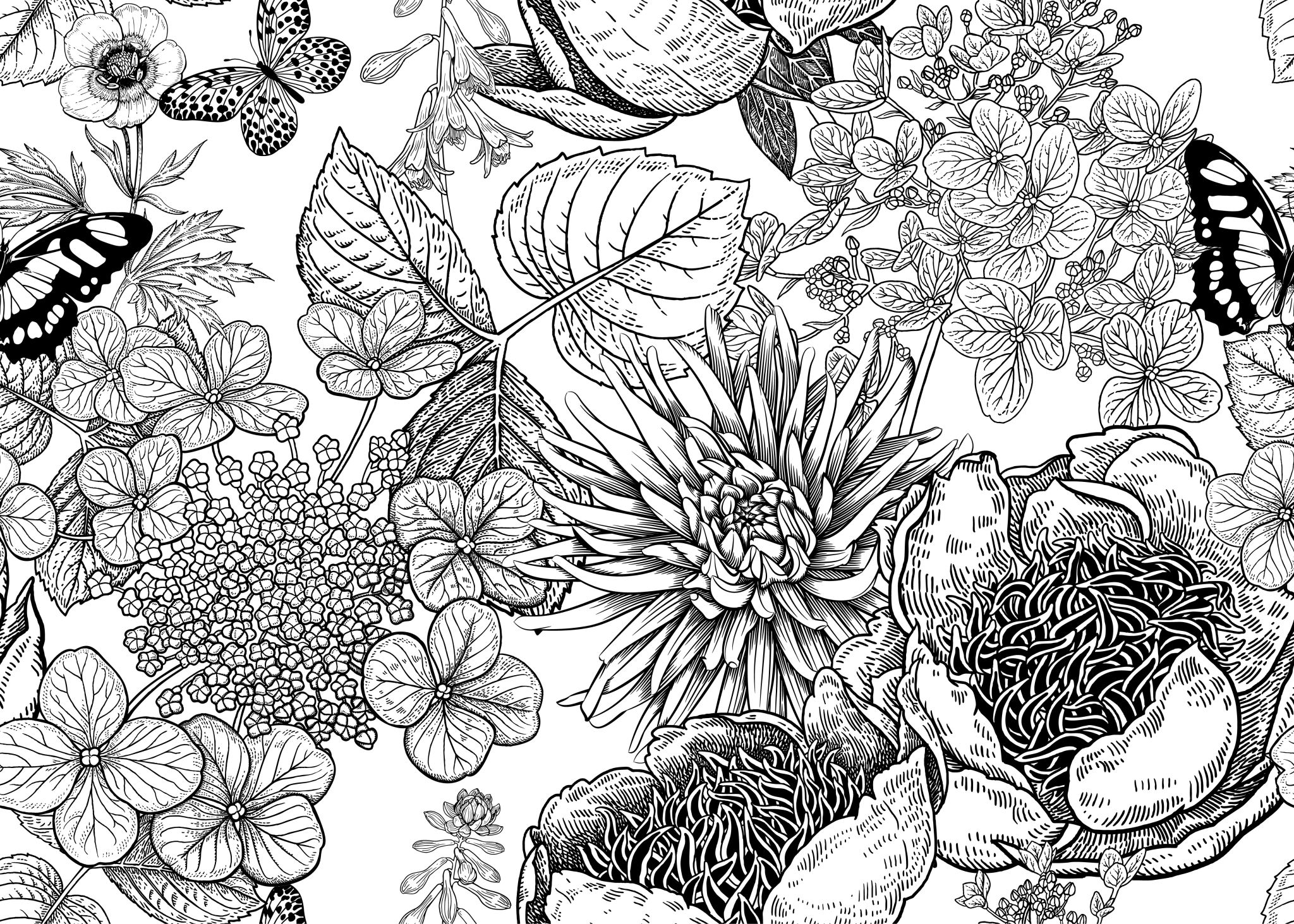 However we would like you to know that we can still reach out to youand support friendsand family, through prayer and love.
© Diocese of Liverpool – 2020
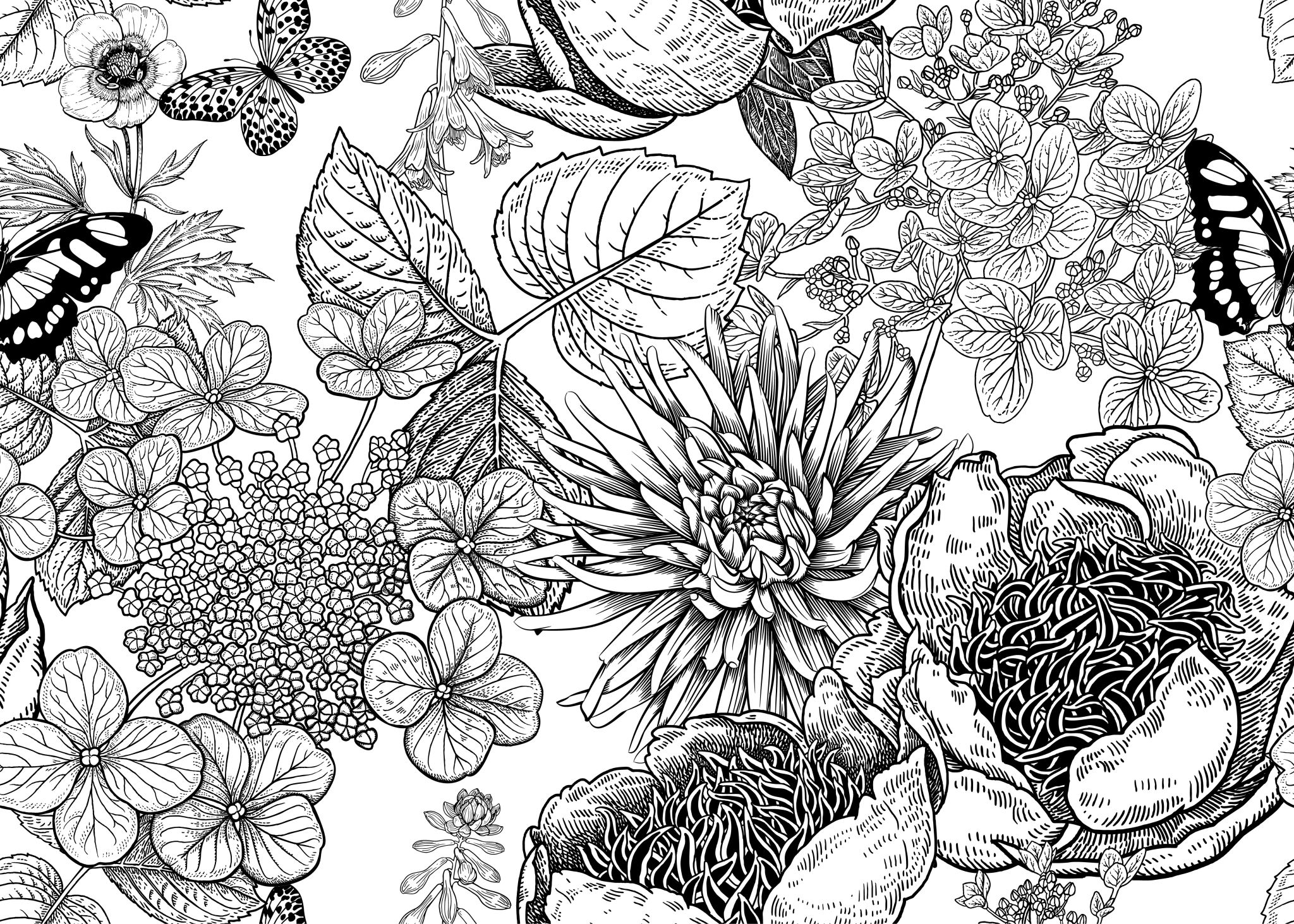 We want you to know that in your grief and mourning we are thinking and praying for you and your family
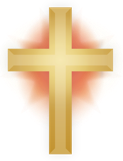 © Diocese of Liverpool – 2020
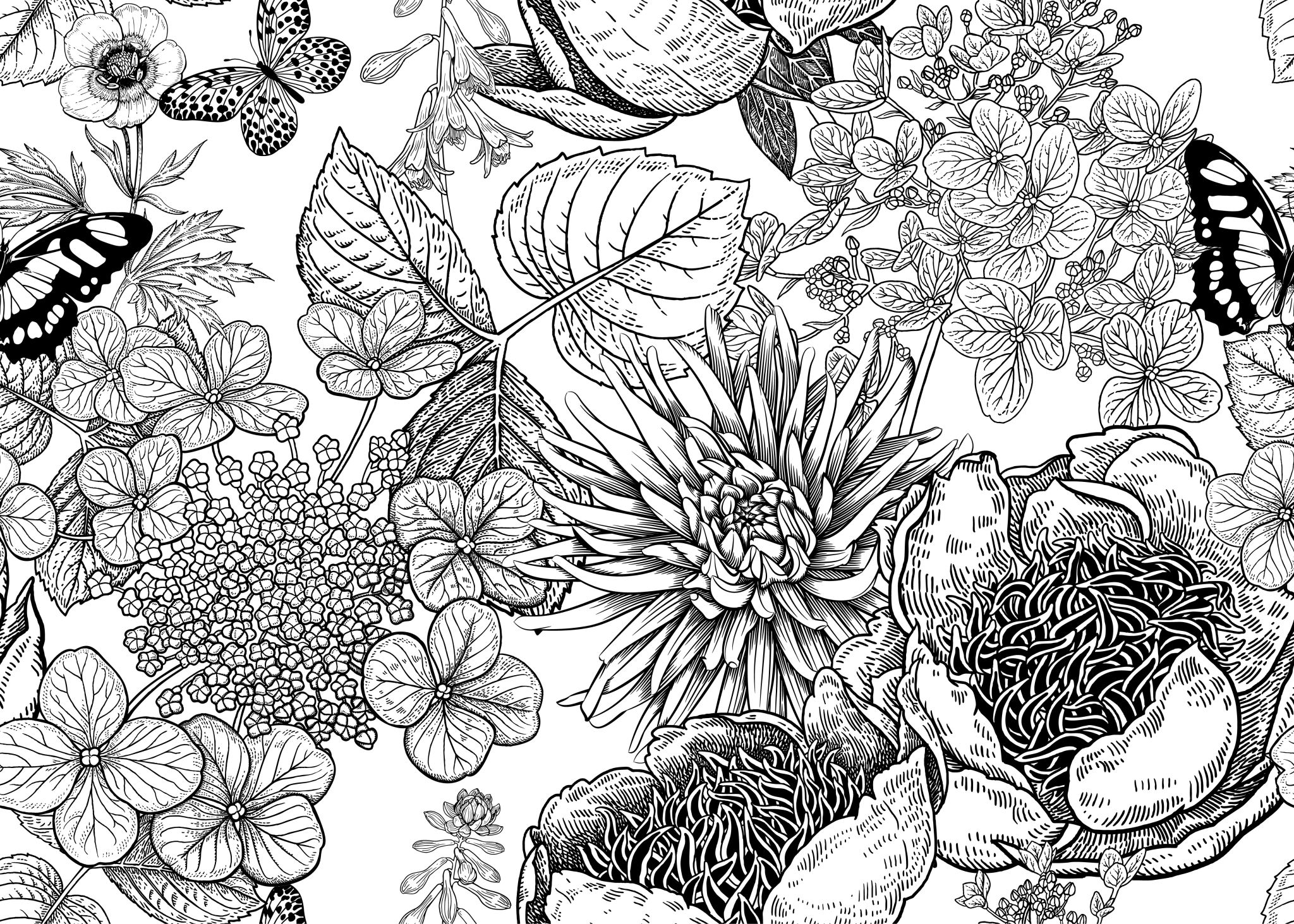 This may be in the form of an email, text, card or a letter
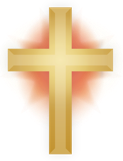 © Diocese of Liverpool – 2020
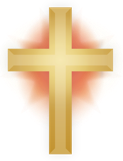 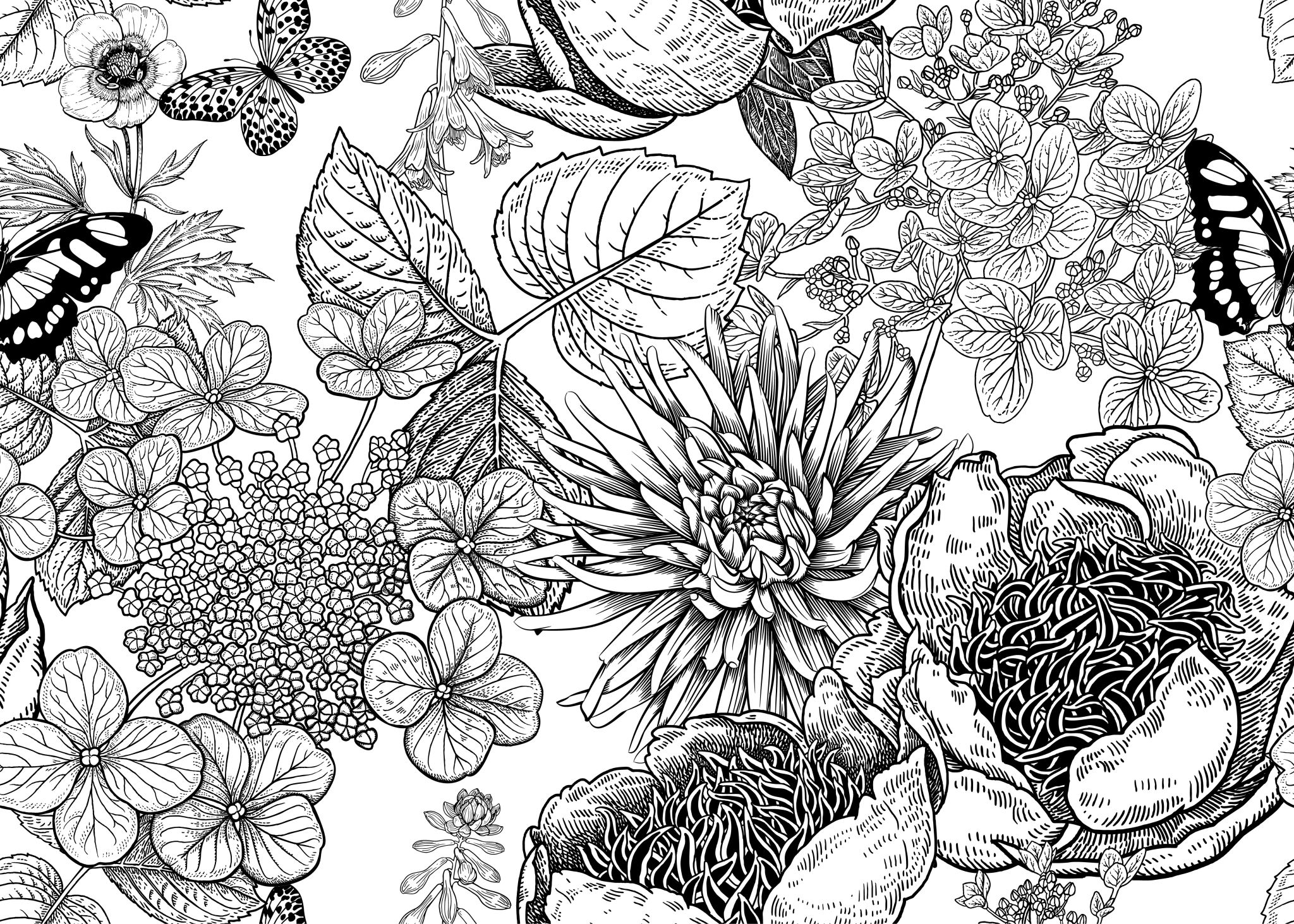 Jesus said
“Blessed are those who mourn, for they shall be comforted.” Matthew 5:4
© Diocese of Liverpool – 2020
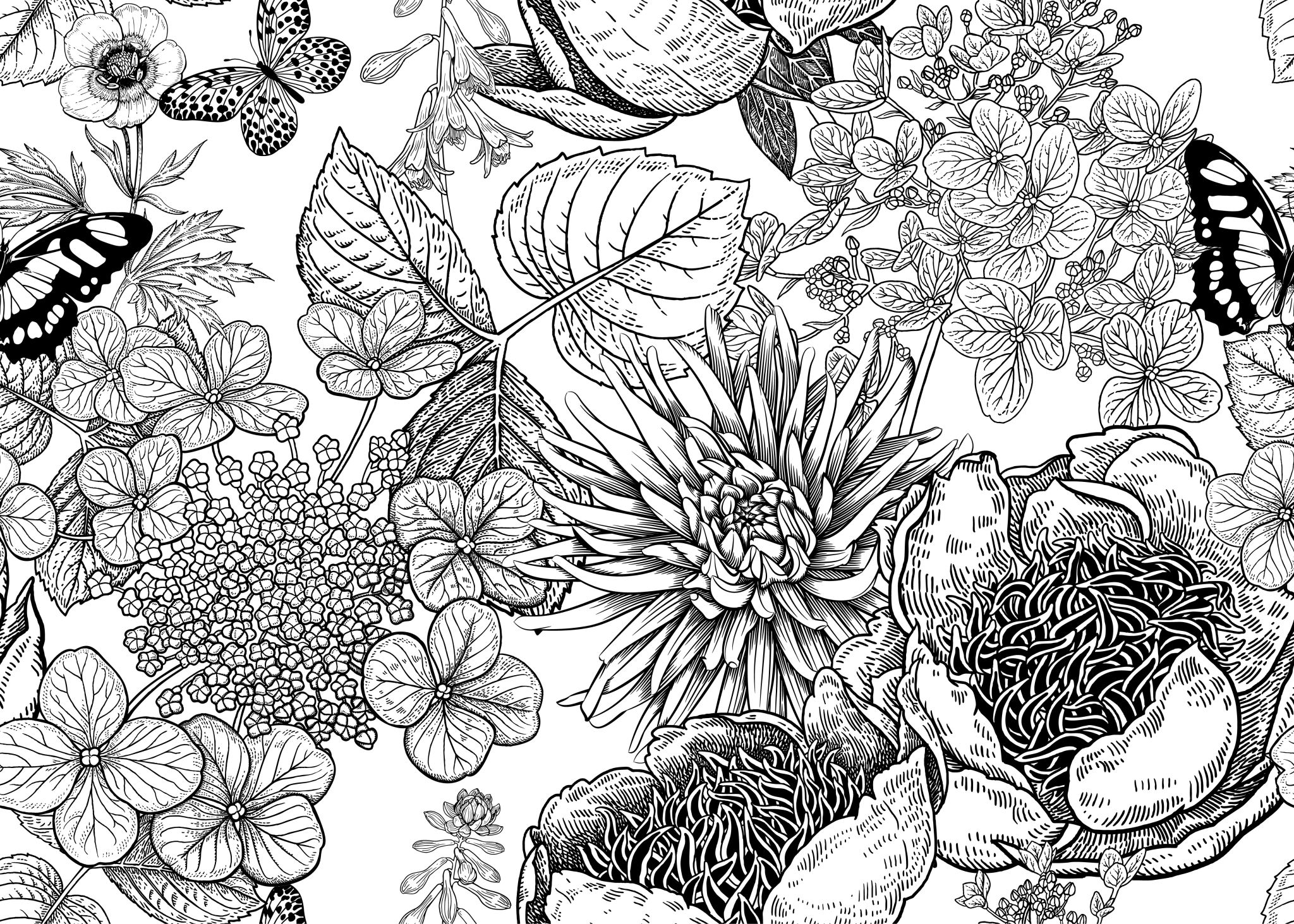 So we will keep on reaching out over the weeks and months ahead
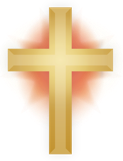 © Diocese of Liverpool – 2020
Remember you can always phone or contact school.Glazeburyprimary.head@ldst.org.ukTEL: 01925 763234
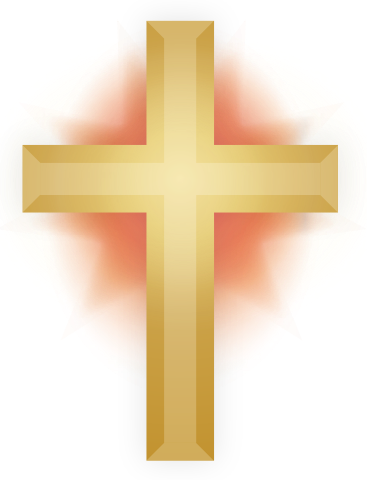 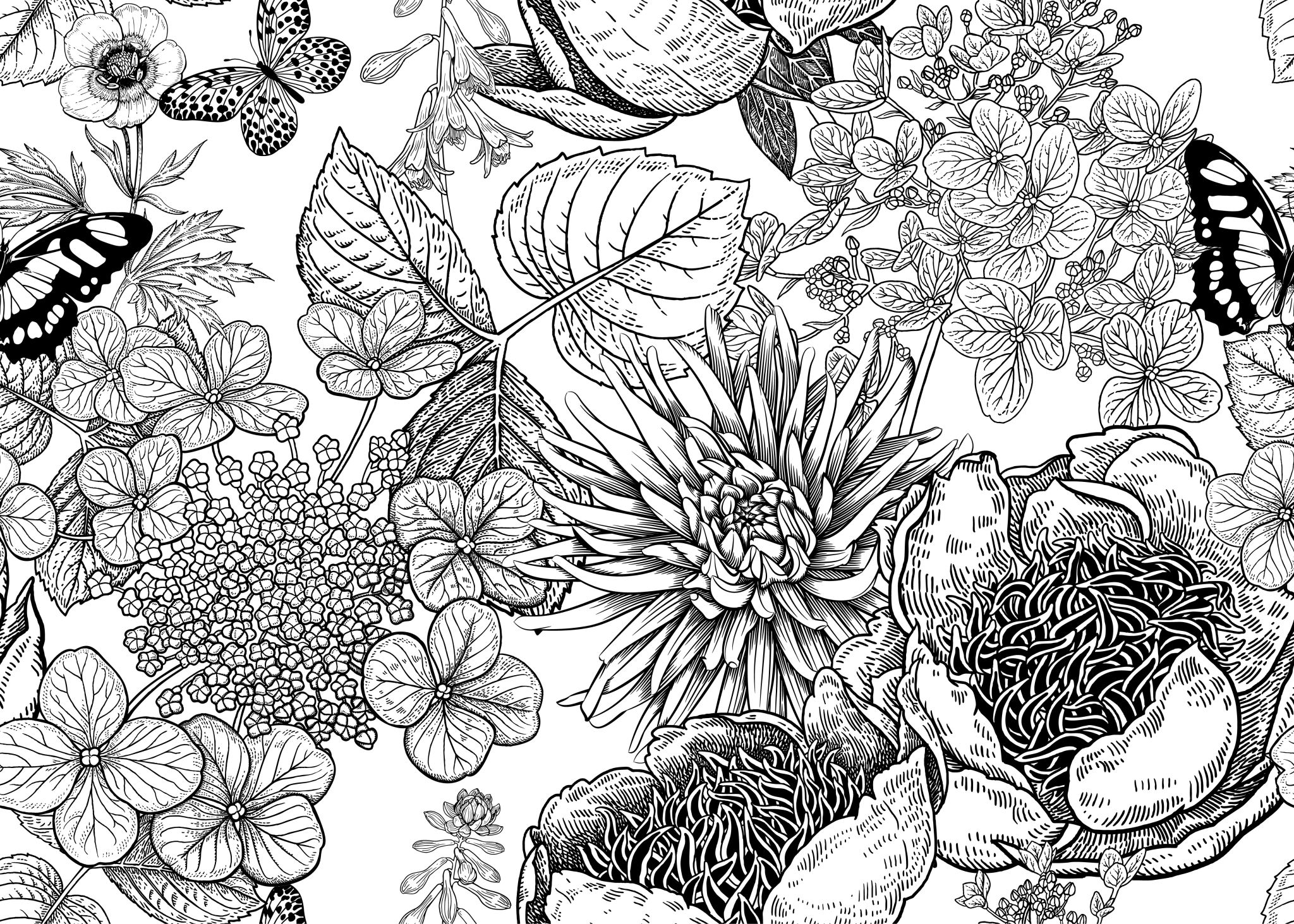 © Diocese of Liverpool – 2020
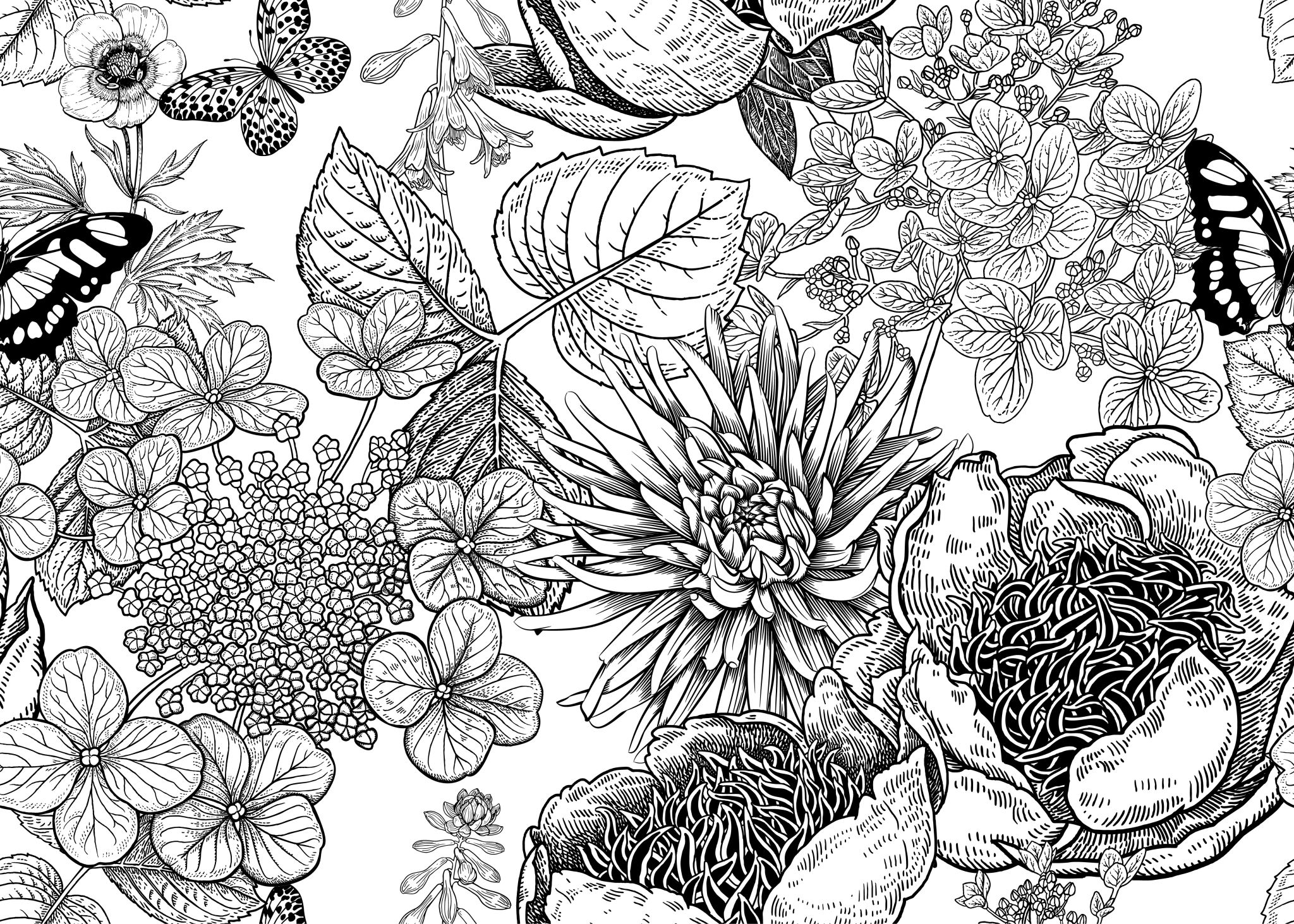 We are here to listen.
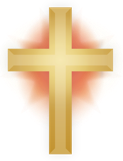 © Diocese of Liverpool – 2020
And to be there for you.
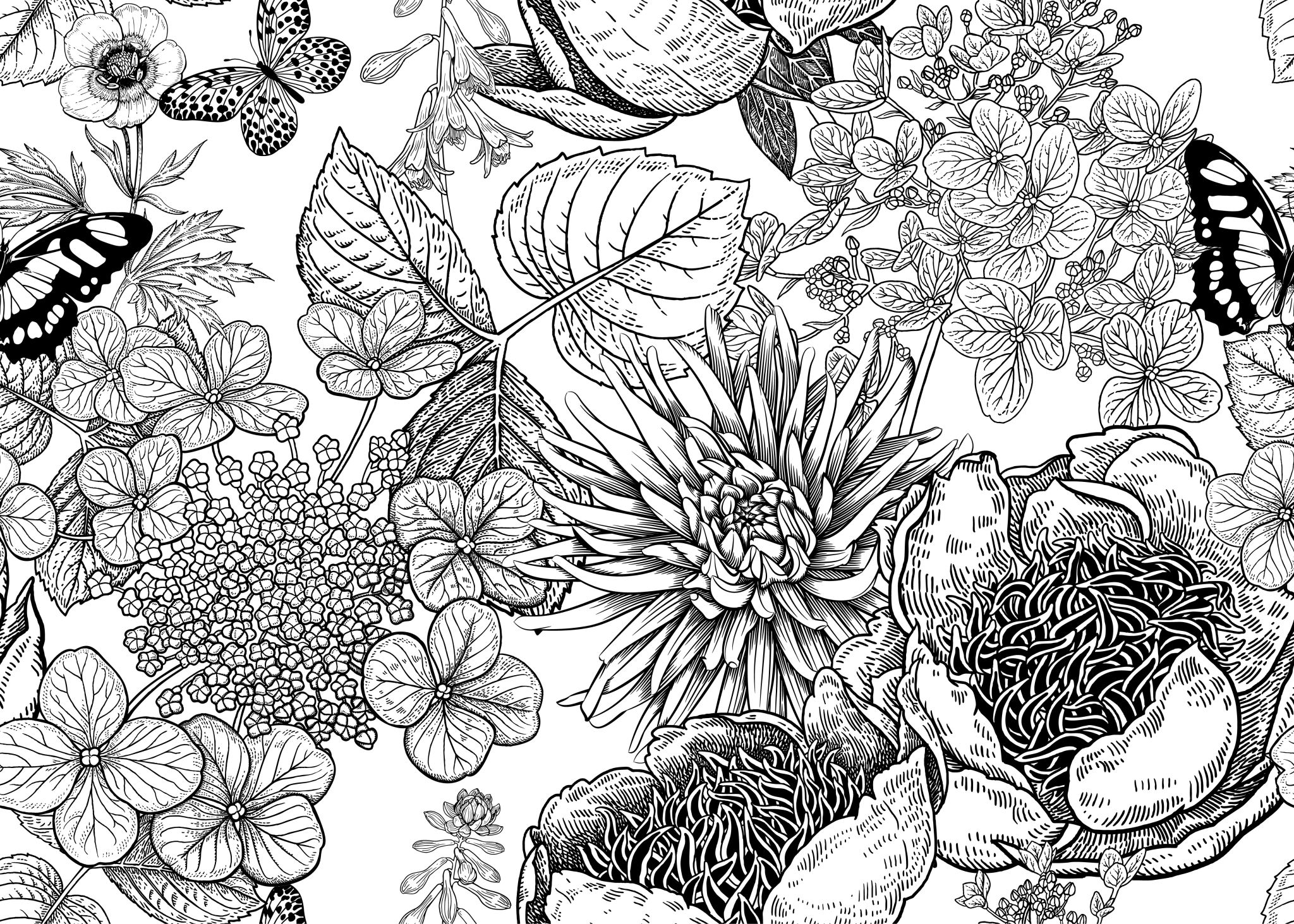 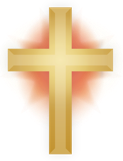 © Diocese of Liverpool – 2020
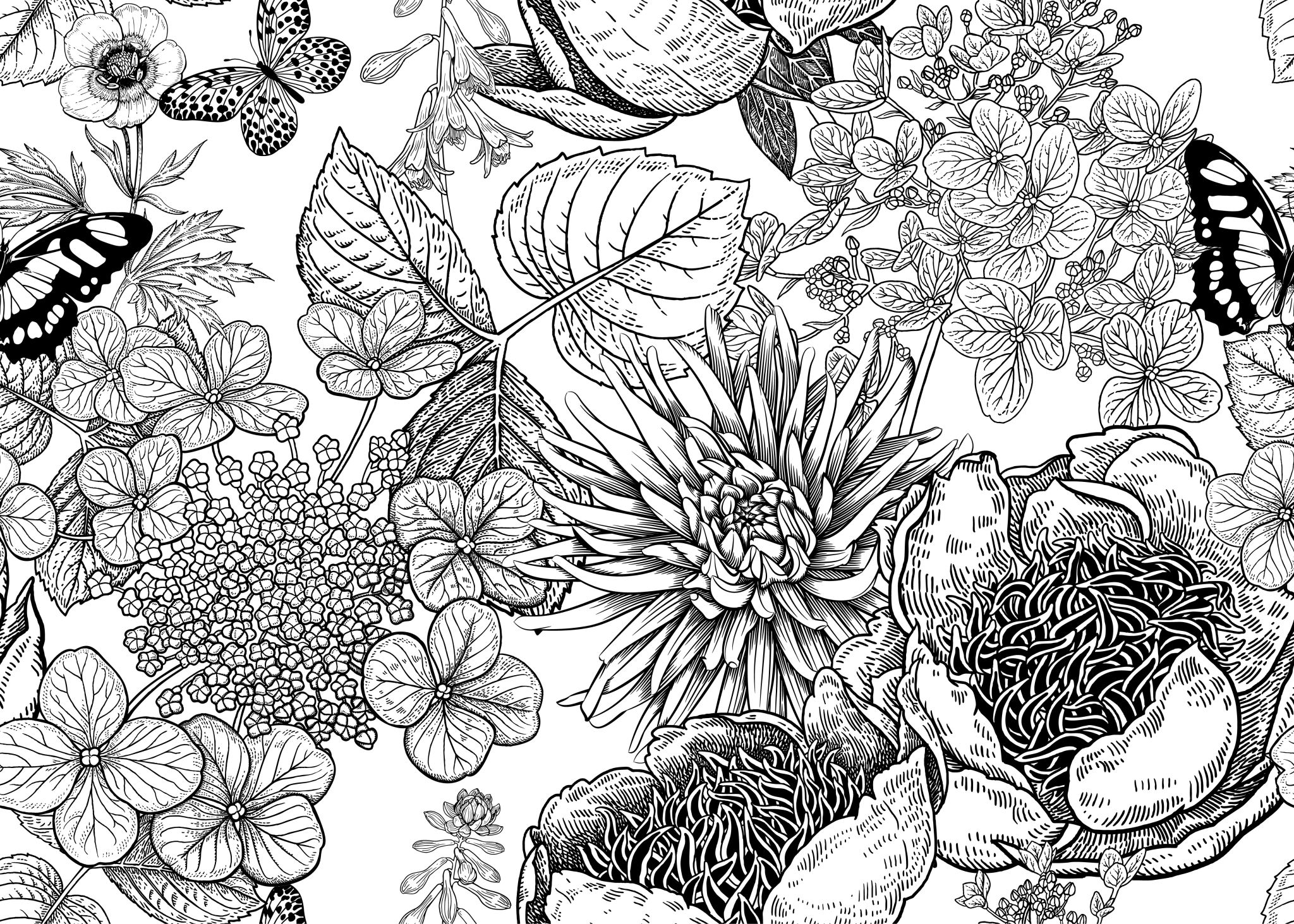 You are not alone.
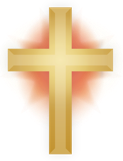 © Diocese of Liverpool – 2020
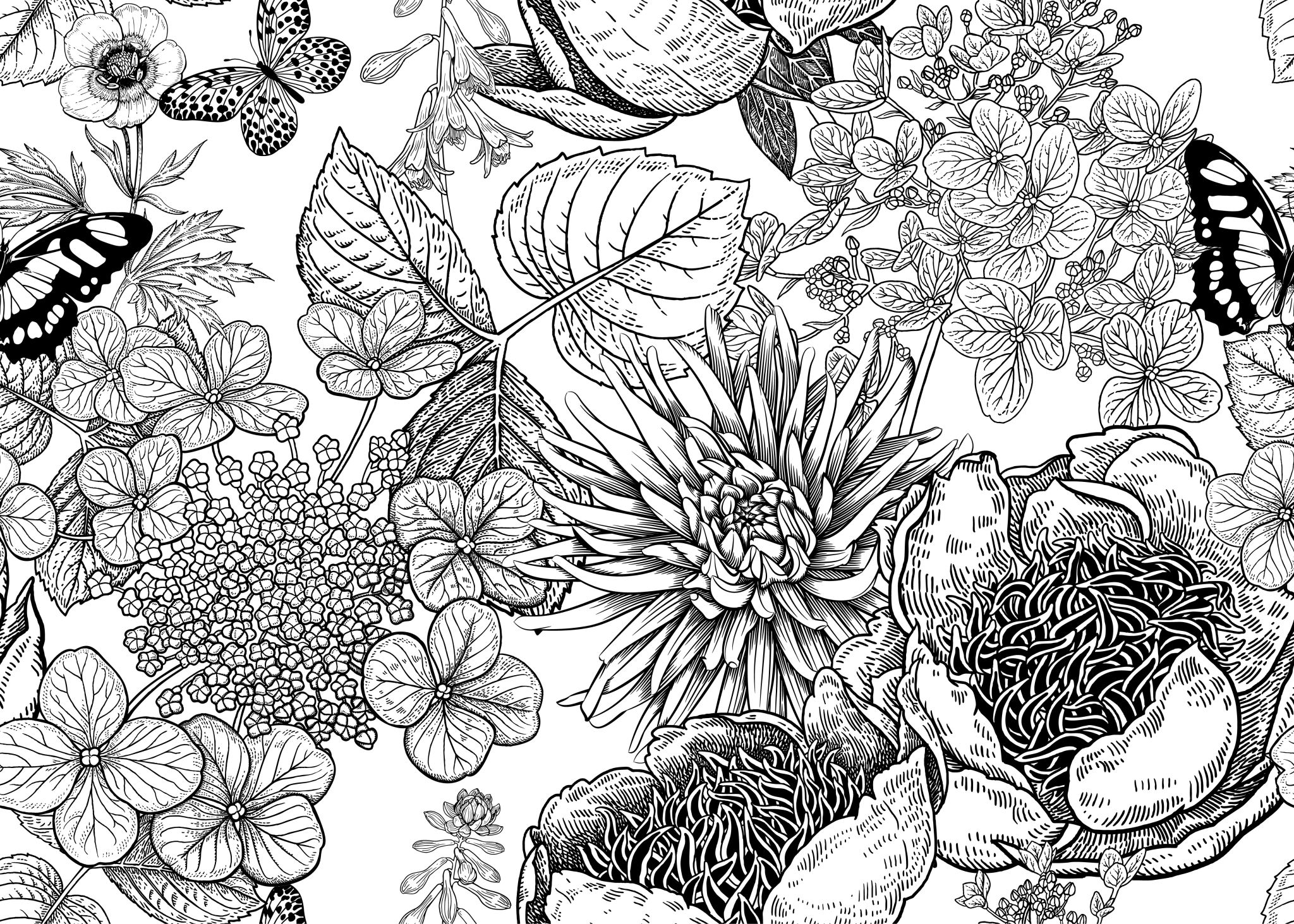 We are alongside youeven when you can’t be here.
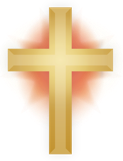 © Diocese of Liverpool – 2020
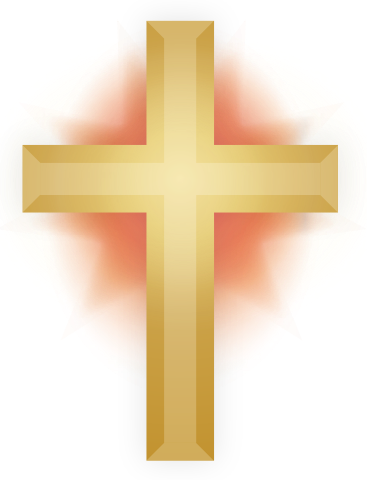 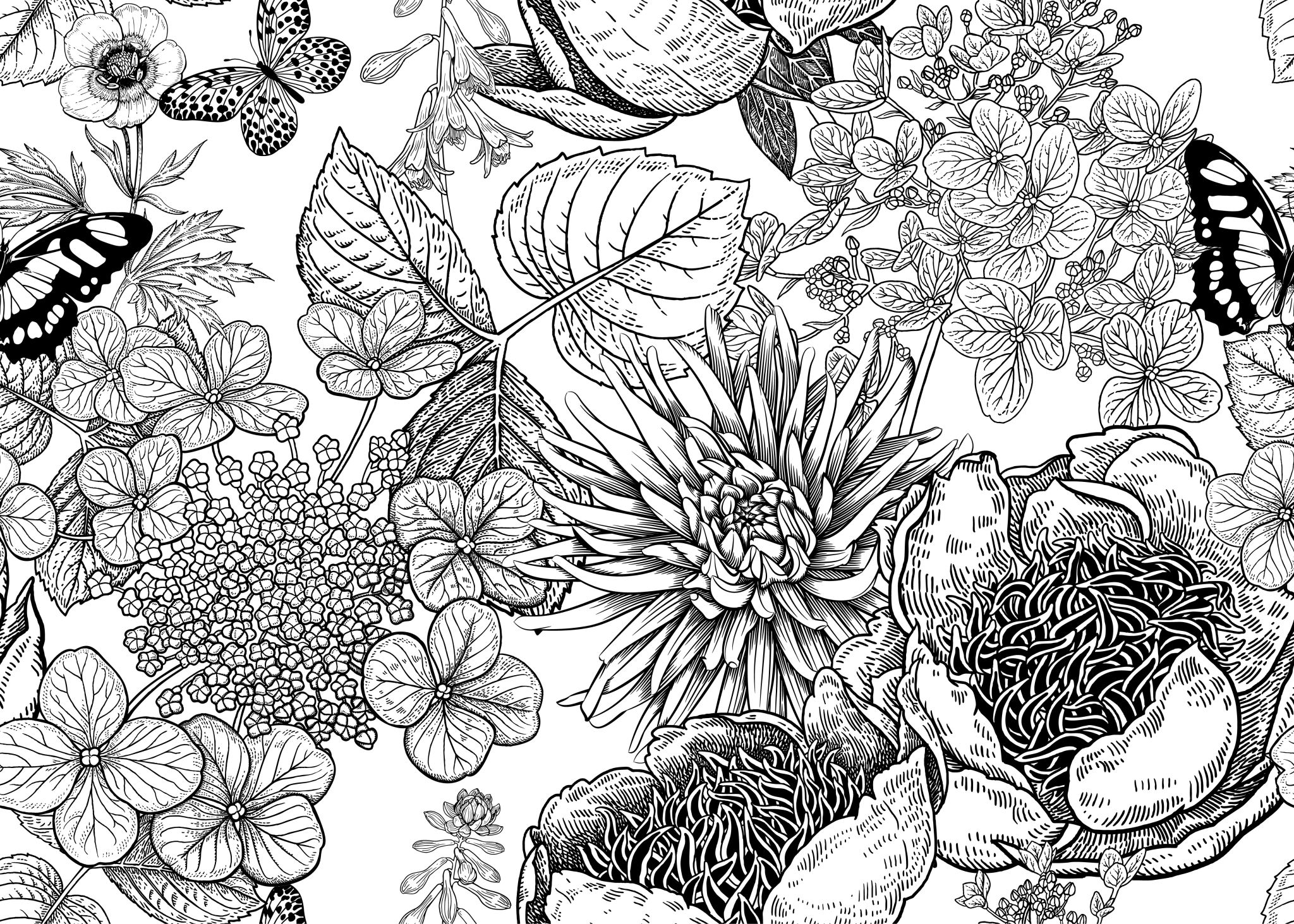 Jesus said…“And remember that I am always with you until the end of time.” Matthew 28:20
© Diocese of Liverpool – 2020
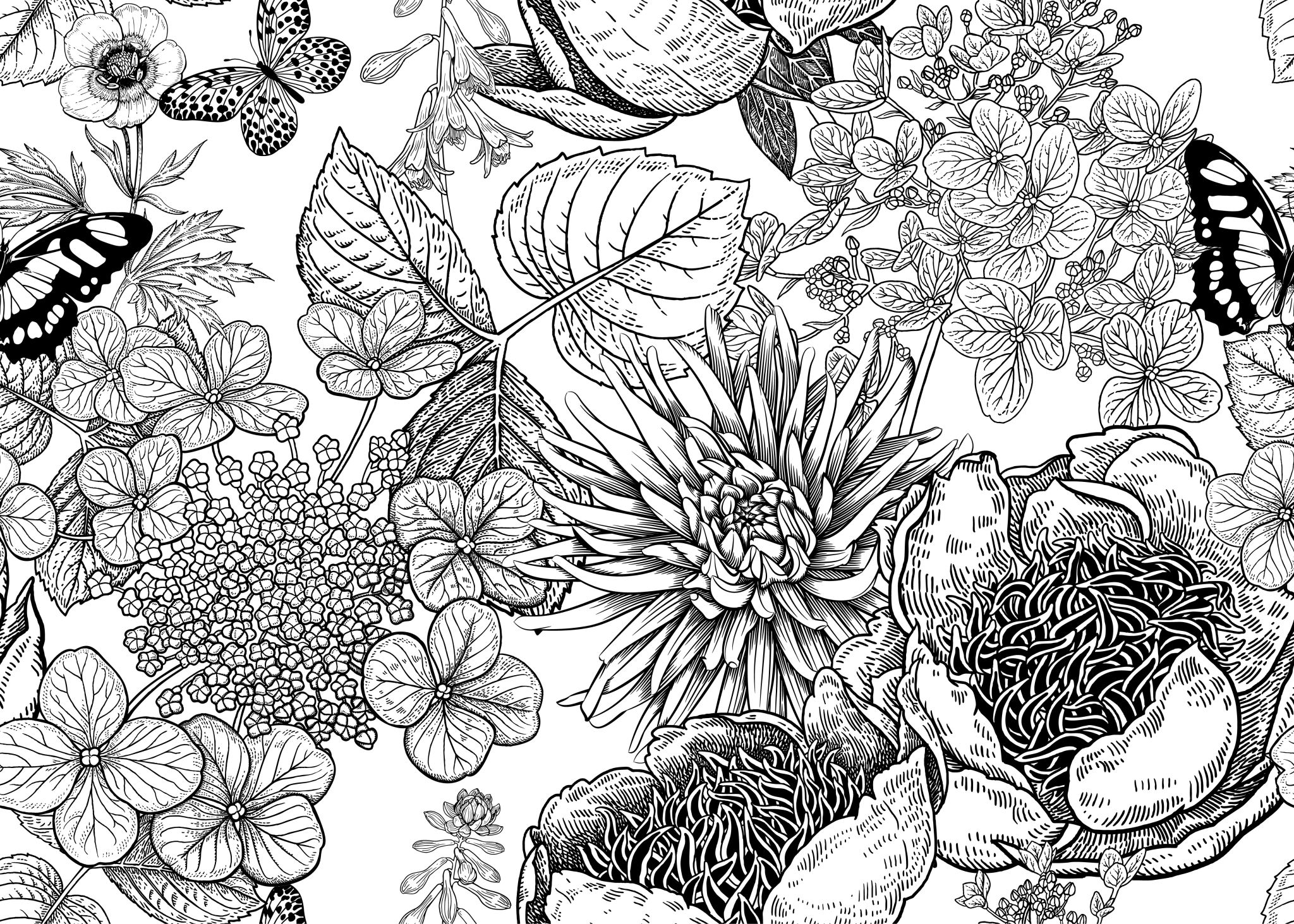 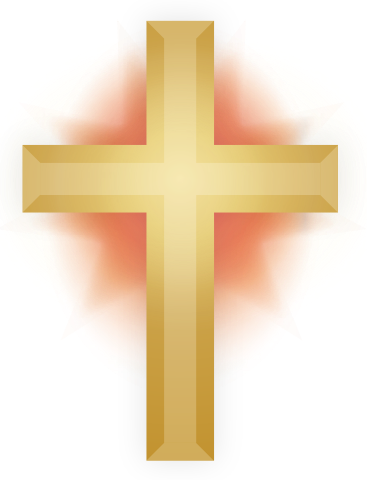 so we pray…God of grace and God of mercy,hear our prayers at this time.Strengthen us, by your Spirit, so that we may carry on our lives as best as we are able,looking out for others,showing love in action,being faithful in prayer,and bringing encouragement, hope and peace.Always trusting in you,our Rock and our Redeemer.These prayers we bring to youin Jesus’ name.Amen.
© Diocese of Liverpool – 2020
for more information………
Or to light a virtual candle: https://www.churchofengland.org/life-events/funerals/light-candle
© Diocese of Liverpool – 2020
acknowledgments…..
https://www.churchofengland.org
https://www.churchofscotland.org.uk
https://hospicefoundation.ie
© Diocese of Liverpool – 2020